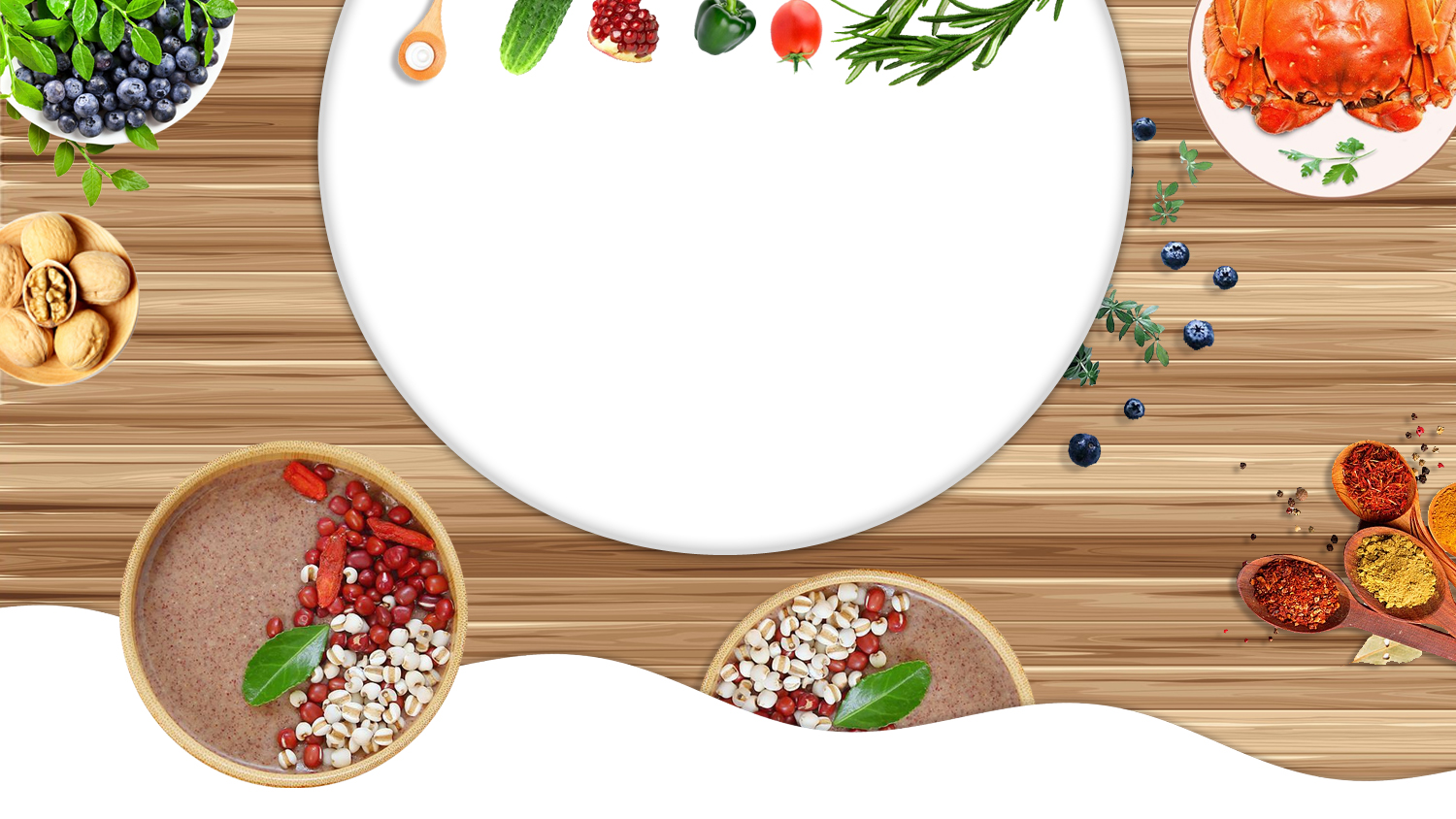 食品安全管理知识
点击添加主要文字副标题
演讲人：千库网     演讲时间：XX年XX月
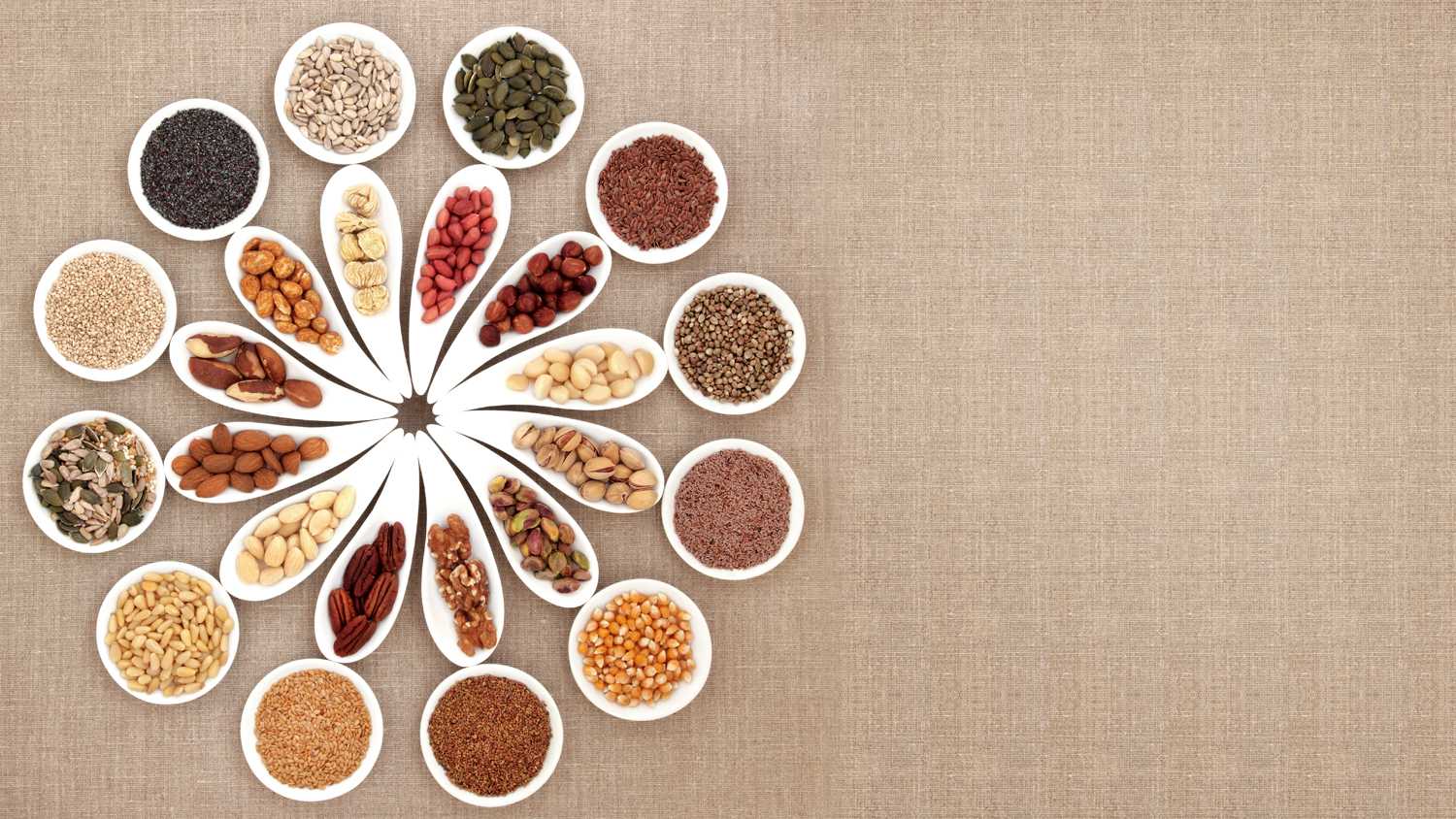 目录
contents
此处添加标题文本
Insert Header Topic Here
1
此处添加标题文本
Insert Header Topic Here
2
此处添加标题文本
Insert Header Topic Here
3
此处添加标题文本
Insert Header Topic Here
4
此处添加标题文本
Insert Header Topic Here
5
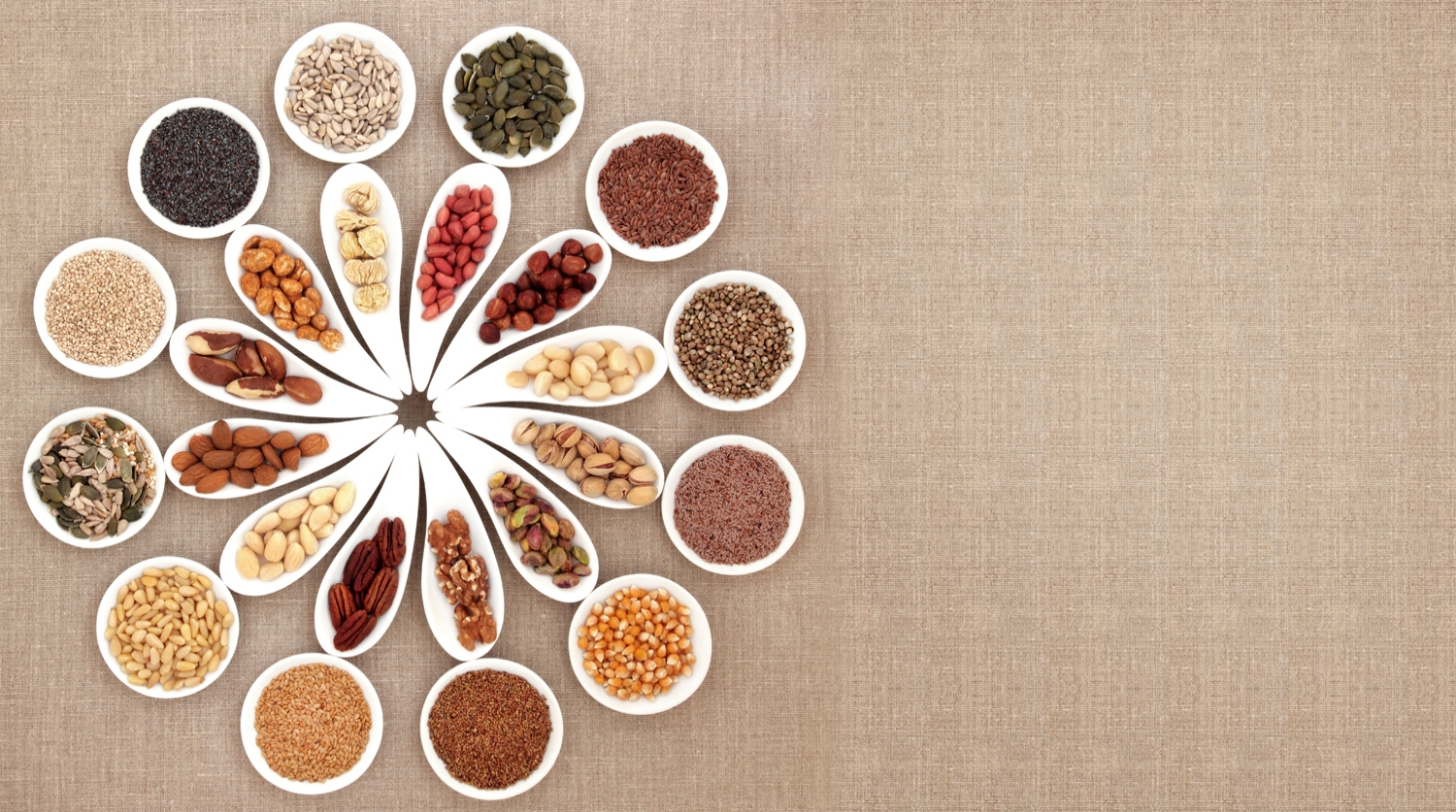 此处添加标题文本
Insert Header Topic Here
1
Add title text here Add title text tehere Add title text here Add title text
填加文字
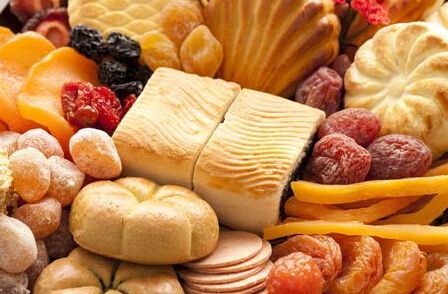 填加文字
填加文字
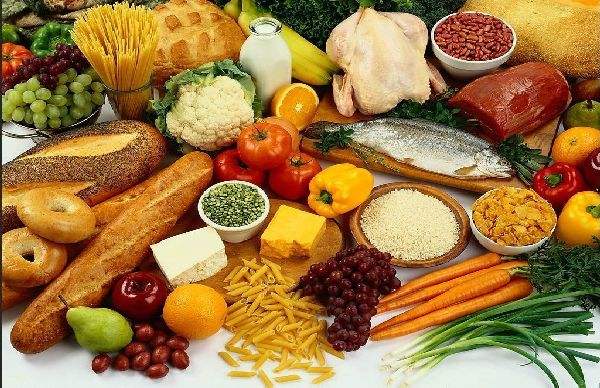 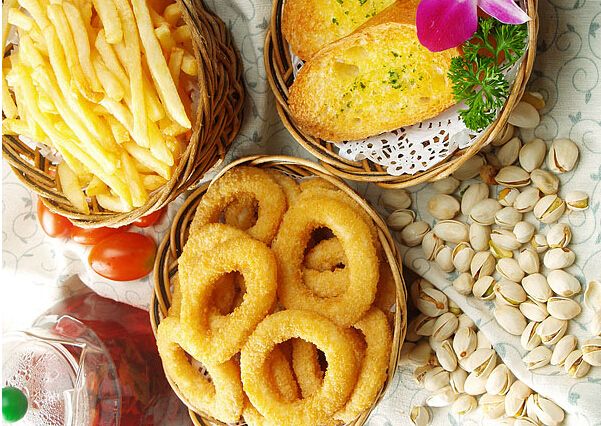 单击填加标题
单击此处添加文本单击此处添加文本 单击此处添加文本单击此处添加文本
此处添加标题内容点击此处添加内容点击此处添加内容此处添加标题内容点击此处添加内容点击此处添加内容
1
此处添加标题内容点击此处添加内容点击此处添加内容此处添加标题内容点击此处添加内容点击此处添加内容
2
此处添加标题内容点击此处添加内容点击此处添加内容此处添加标题内容点击此处添加内容点击此处添加内容
3
添加
内容
此处添加标题内容点击此处添加内容点击此处添加内容此处添加标题内容点击此处添加内容点击此处添加内容
4
此处添加标题内容点击此处添加内容点击此处添加内容此处添加标题内容点击此处添加内容点击此处添加内容
5
Completion of the projects
90%
Lorem ipsum dolro sit amet kalori joula paribus eteca vuram pari doloupta volup estante
Lorem ipsum dolro sit amet kalori joula paribus eteca vuram pari doloupta volup estantLorem ipsum dolro sit amet kalori joula paribus eteca vuram pari doloupta volup estante

Lorem ipsum dolro sit amet kalori joula paribus eteca vuram pari doloupta Lorem ipsum dolro sit amet kalori joula paribus eteca vuram pari doloupta volup estante
Project A
Project B
Lorem ipsum dolor sit amet param qui para quam estaribus cetere.

Everybody needs something to be done to occupy the mind so that not too lost
Lorem ipsum dolor sit amet param qui para quam estaribus cetere.

Everybody needs something to be done to occupy the mind so that not too lost
项目二展示
项目三展示
项目一展示
您的内容打在这里，或者通过复制您的文本后，在此框中选择粘贴，并选择只保留文字，在此录入上述图表的综合描述说明。
您的内容打在这里，或者通过复制您的文本后，在此框中选择粘贴，并选择只保留文字，在此录入上述图表的综合描述说明。
您的内容打在这里，或者通过复制您的文本后，在此框中选择粘贴，并选择只保留文字，在此录入上述图表的综合描述说明。
点击添加
文字内容
点击添加
文字内容
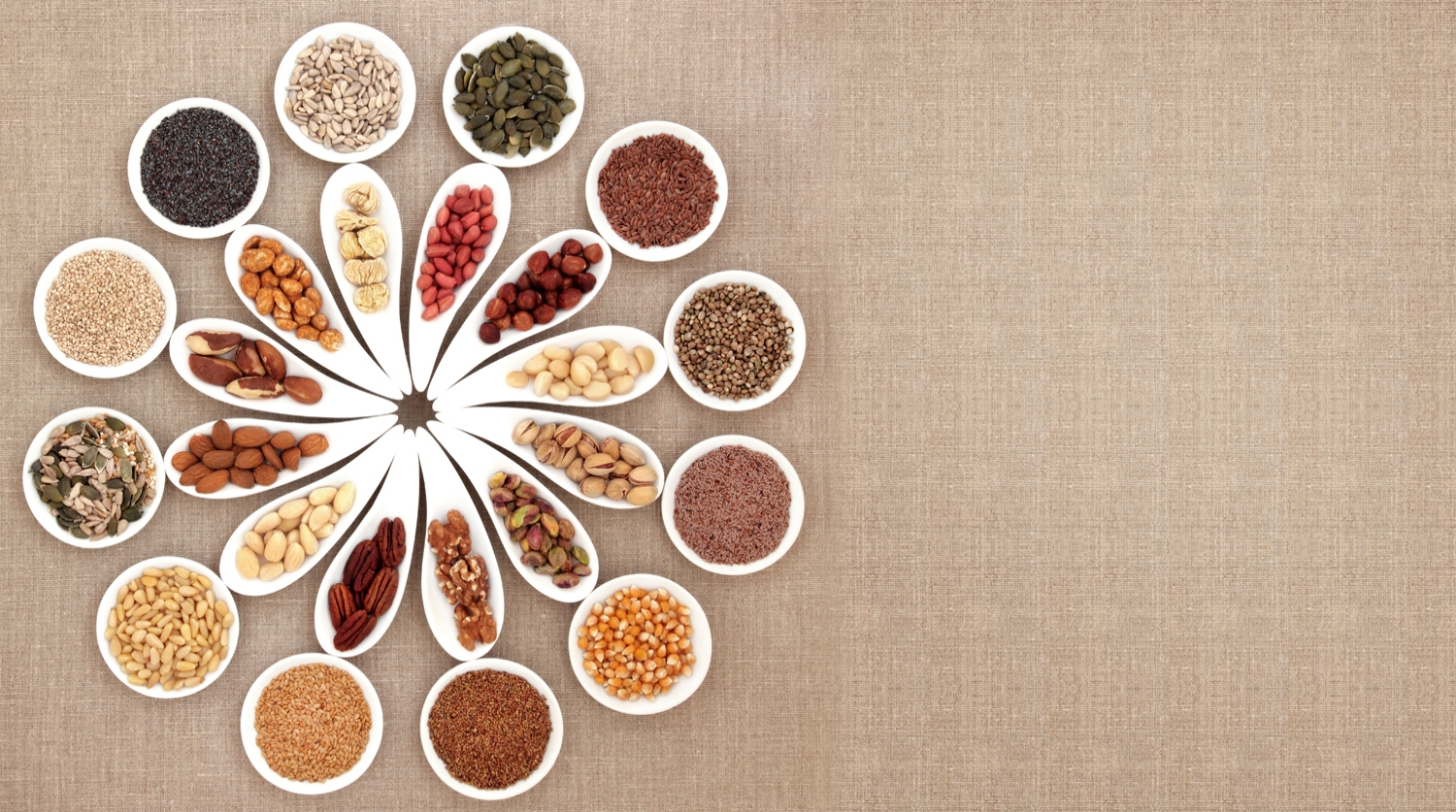 此处添加标题文本
Insert Header Topic Here
2
Add title text here Add title text tehere Add title text here Add title text
添加标题
在此录入上述图表的综合描述说明，在此录入上述图表的综合描述说明，在此录入上述图表的综合描述说明，在此录入上述图表的综合描述说明，在此录入上述图表的综合描述说明
添加标题
添加标题
添加标题
添加标题
在此录入上述图表的描述说明，在此录入上述图表的描述说明。
在此录入上述图表的描述说明，在此录入上述图表的描述说明。
在此录入上述图表的描述说明，在此录入上述图表的描述说明。
在此录入上述图表的描述说明，在此录入上述图表的描述说明。
添加主题
文字描述，总结概括，内容大纲。
添加主题
右键点击图片选择设置图片格式可直接替换图片，在此录入上述图表的综合描述说明，在此录入上述图表的综合分析说明，在此录入上述图表的综合分析说明，在此录入上述图表的综合分析说明。
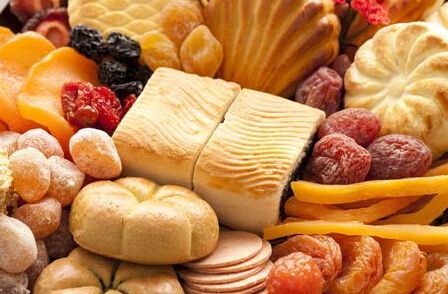 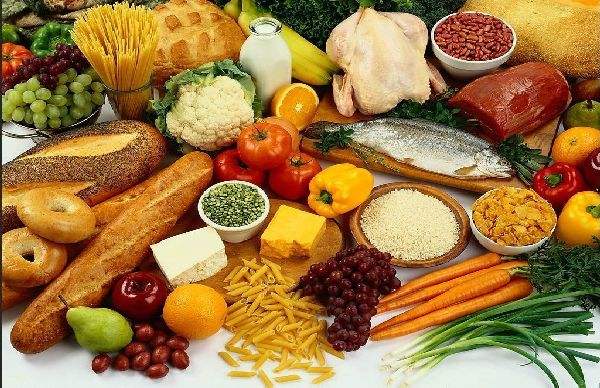 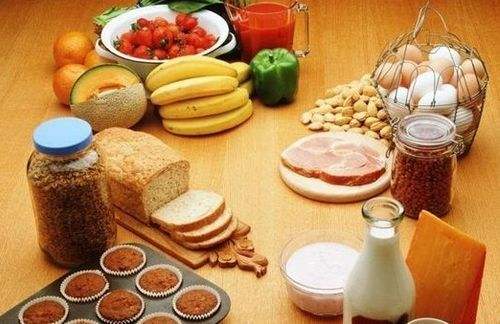 Porfoio
Porfoio
Porfoio
Lorem ipsum dolor
Lorem ipsum dolor
Lorem ipsum dolor
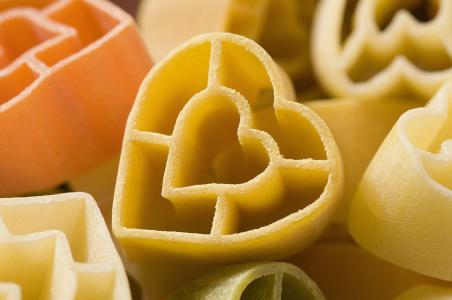 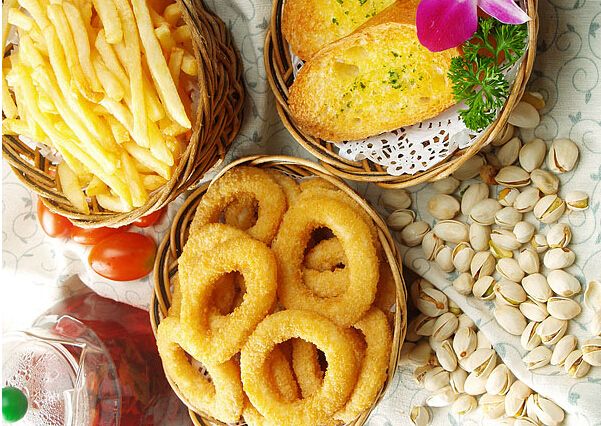 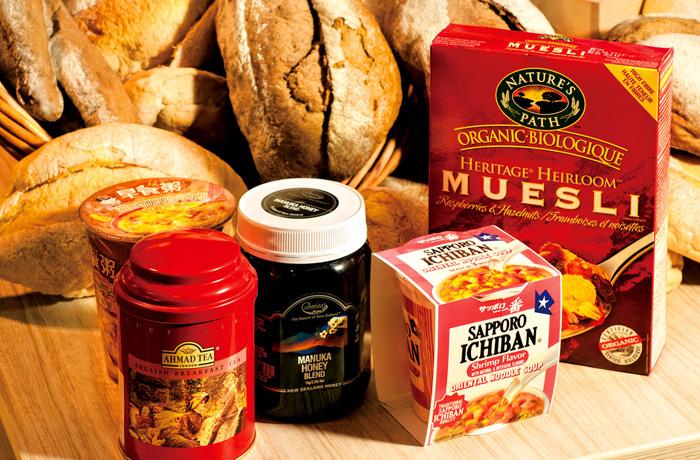 Porfoio
Porfoio
Porfoio
Lorem ipsum dolor
Lorem ipsum dolor
Lorem ipsum dolor
■请输入您标题
这里可以输入可长可短的段落文字这里可以输入可长可短的段落文字这里可以输入可长可短的段落文字这里可以输入可长可
完成项目一
完成项目三
■请输入您标题
这里可以输入可长可短的段落文字这里可以输入可长可短的段落文字这里可以输入可长可短的段落文字这里可以输入可长可
完成项目二
■请输入您标题
这里可以输入可长可短的段落文字这里可以输入可长可短的段落文字这里可以输入可长可短的段落文字这里可以输入可长可
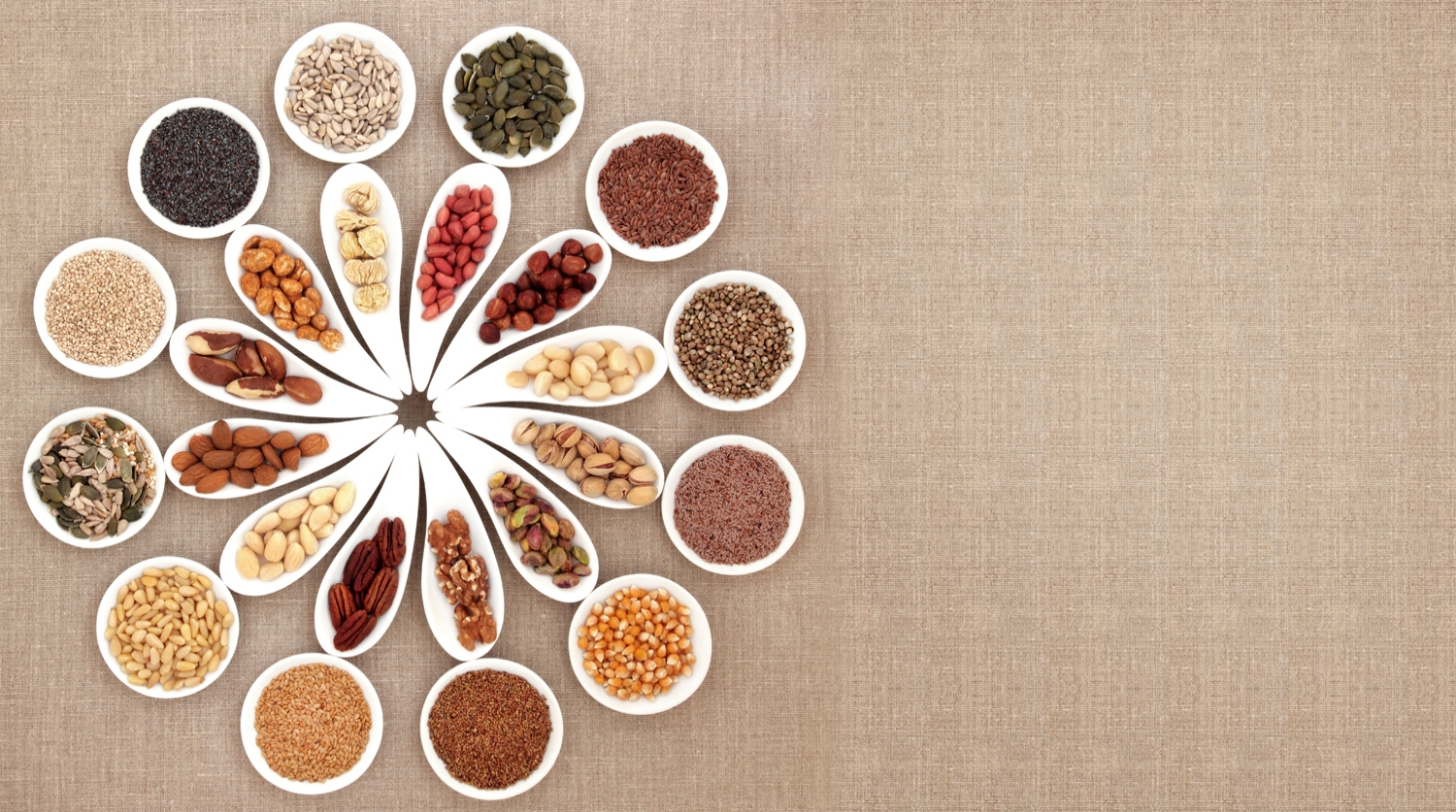 此处添加标题文本
Insert Header Topic Here
3
Add title text here Add title text tehere Add title text here Add title text
Rebecca
Thomas
Shania
Jessey
Greg
Lorem ipsum dolor sit amet param qui para quam estante
Lorem ipsum dolor sit amet param qui para quam estante
Lorem ipsum dolor sit amet param qui para quam estante
Lorem ipsum dolor sit amet param qui para quam estante
Lorem ipsum dolor sit amet param qui para quam estante
Professional
Hardwork
Lorem ipsum dolor sit amet, consectetur adipiscing elit.
Lorem ipsum dolor sit amet, consectetur adipiscing elit.
Trained
Love
Lorem ipsum dolor sit amet, consectetur adipiscing elit.
Lorem ipsum dolor sit amet, consectetur adipiscing elit.
Meticulous
Happy
Lorem ipsum dolor sit amet, consectetur adipiscing elit.
Lorem ipsum dolor sit amet, consectetur adipiscing elit.
A
B
C
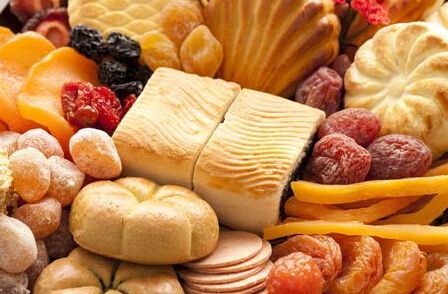 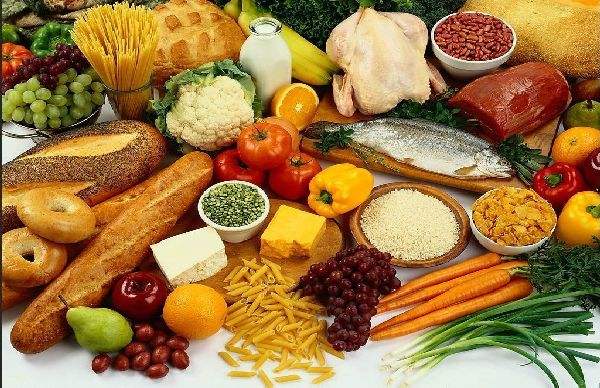 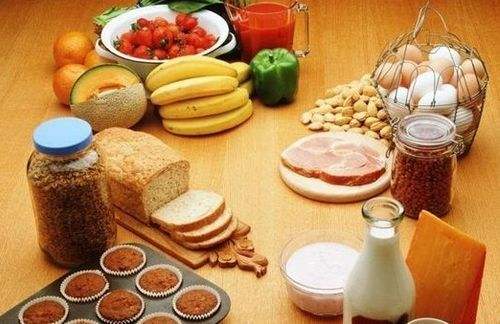 Your Tittle Here
Your Tittle Here
Your Tittle Here
Lorem ipsum dolor sit amet, consectetur teda adipiscing elit. Pellentesque consequat libero tempus felis
Lorem ipsum dolor sit amet, consectetur teda adipiscing elit. Pellentesque consequat libero tempus felis
Lorem ipsum dolor sit amet, consectetur teda adipiscing elit. Pellentesque consequat libero tempus felis
完成项目之一
点击增加文本点击增加文本
点击增加文本点击增加文本
完成项目之一
点击增加文本点击增加文本
点击增加文本点击增加文本
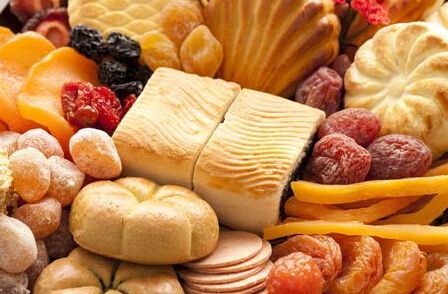 完成项目之一
点击增加文本点击增加文本
点击增加文本点击增加文本
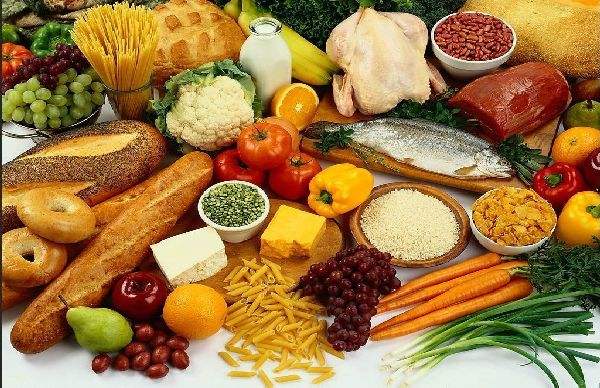 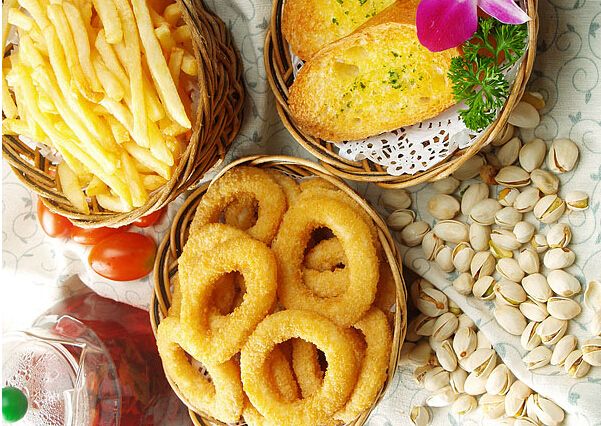 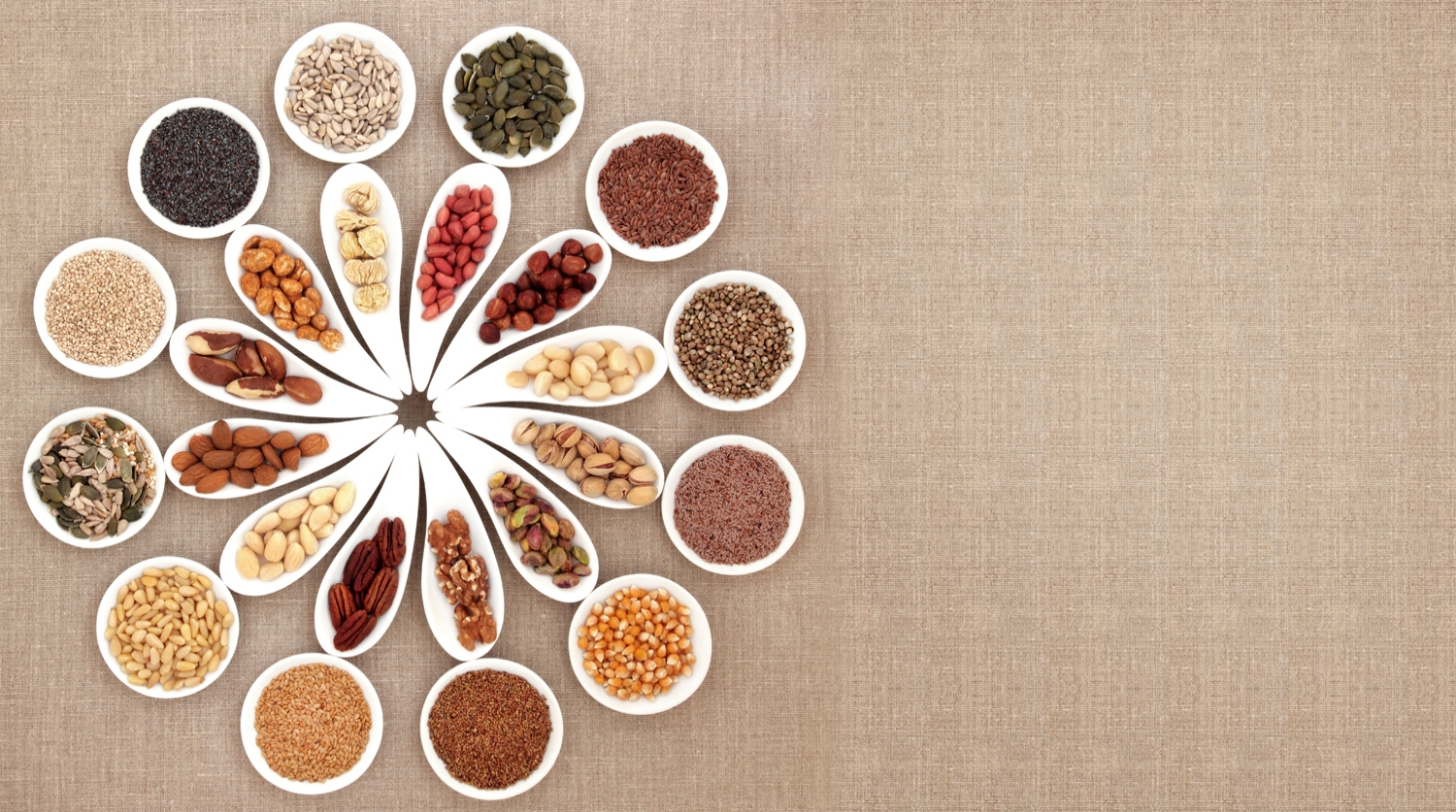 此处添加标题文本
Insert Header Topic Here
4
Add title text here Add title text tehere Add title text here Add title text
点击添加内容
点击添加文字内容点击添加文字内容点击添加文字内容点击添加文字内容点击添加文字内容点击添加文字内容点击添加文字内容点击添加点击添加文字内容点击添加文字内容点击添加文字内容点击添加文字内容点击添加文字内容
点击添加内容文字
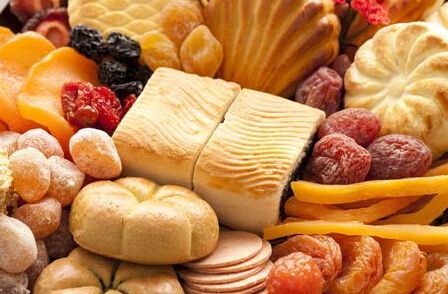 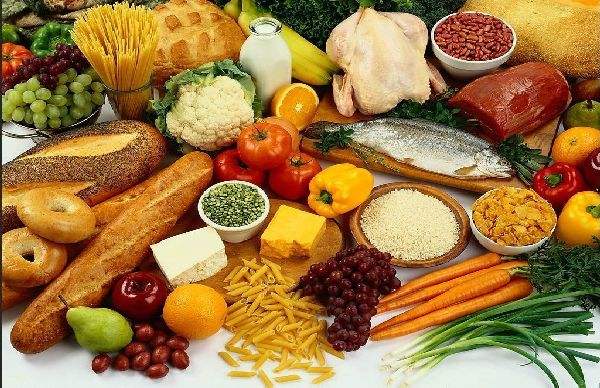 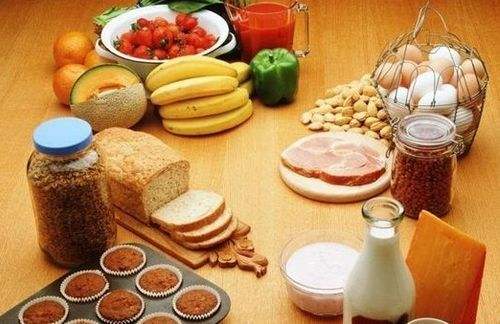 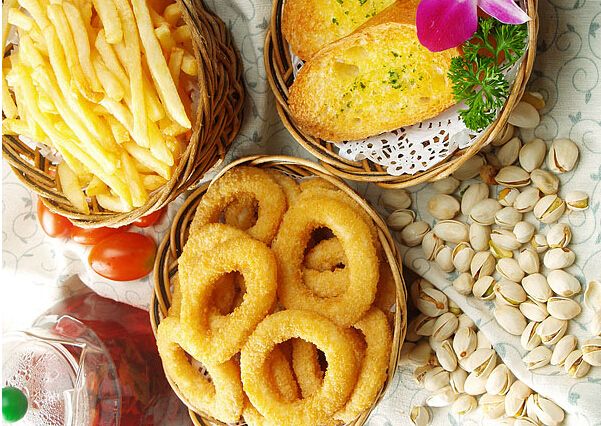 10K
10K
10K
10K
10K
10K
10K
10K
10K
10K
10K
10K
Your Tittle Here
Your Tittle Here
Your Tittle Here
Your Tittle Here
Lorem ipsum dolor sit amet, consectetur teda adipiscing elit. Pellentesque consequat libero tempus felis
Lorem ipsum dolor sit amet, consectetur teda adipiscing elit. Pellentesque consequat libero tempus felis
Lorem ipsum dolor sit amet, consectetur teda adipiscing elit. Pellentesque consequat libero tempus felis
Lorem ipsum dolor sit amet, consectetur teda adipiscing elit. Pellentesque consequat libero tempus felis
点击添加文本内容
点击添加文本内容
点击添加文本内容
点击添加文本内容
填加文字
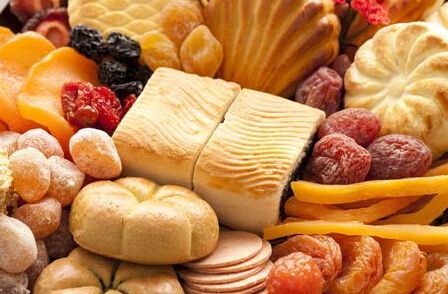 填加文字
单击此处添加文本单击此处添加文本 单击此处添加文本单击此处添加文本单击此处添加文本单击此处添加文本单击此处添加文本单击此处添加文本
单击此处添加文本单击此处添加文本 单击此处添加文本单击此处添加文本单击此处添加文本单击此处添加文本单击此处添加文本单击此处添加文本
完成项目之一
点击增加文本点击增加文本
点击增加文本点击增加文本
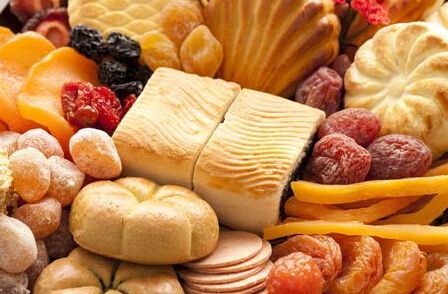 完成项目之一
点击增加文本点击增加文本
点击增加文本点击增加文本
完成项目之一
点击增加文本点击增加文本
点击增加文本点击增加文本
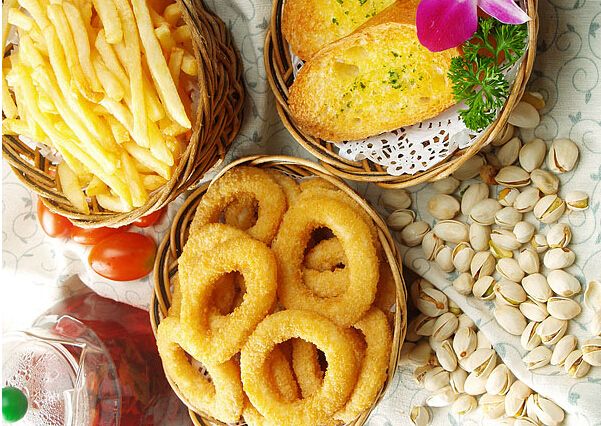 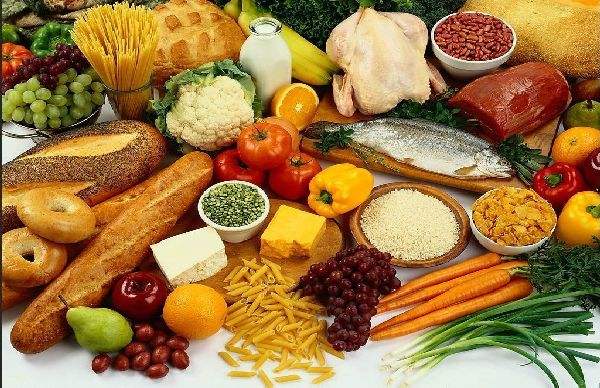 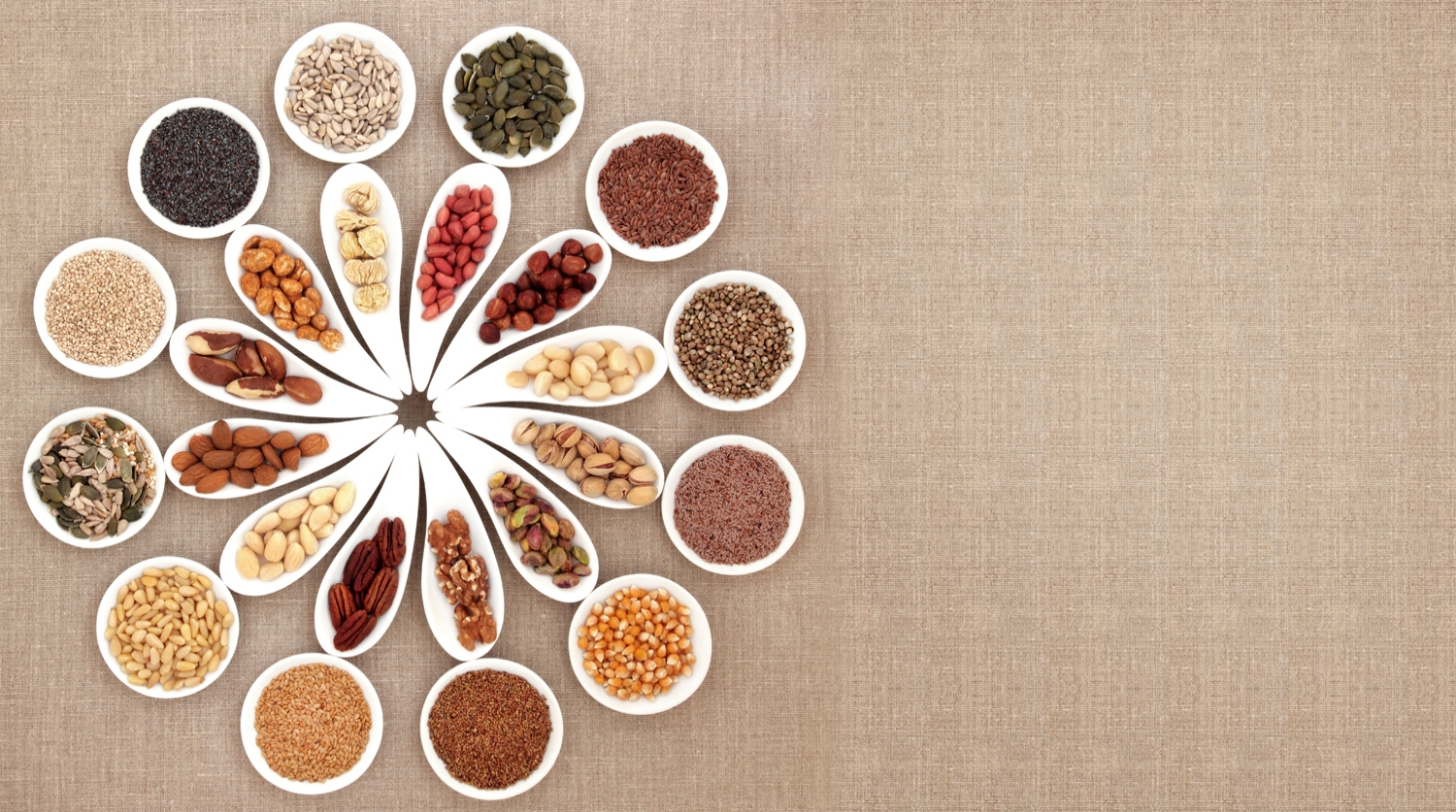 此处添加标题文本
Insert Header Topic Here
5
Add title text here Add title text tehere Add title text here Add title text
Portfolios
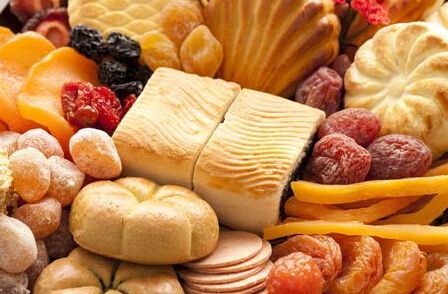 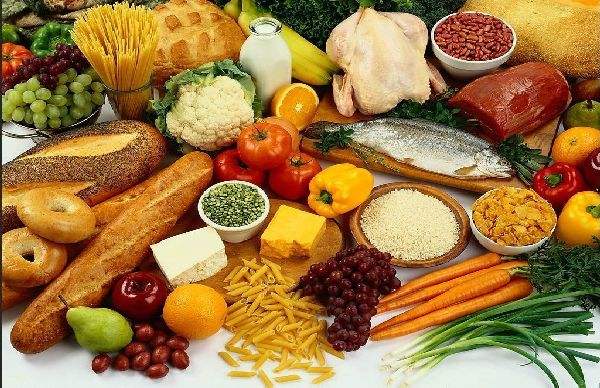 Click To Change Your Subtittle
Lorem ipsum dolor sit amet, consectetur adipiscing elit. 
Pellentesque consequat libero tempus felis ornare maximus. 
Aliquam lobortis id leo a euismod. Phasellus euismod metus.
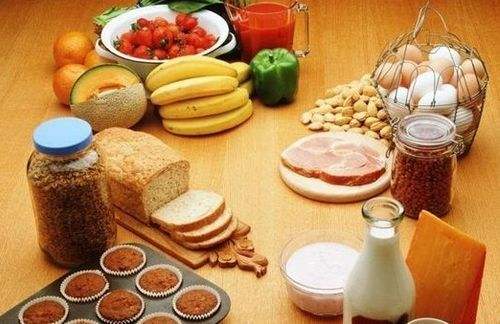 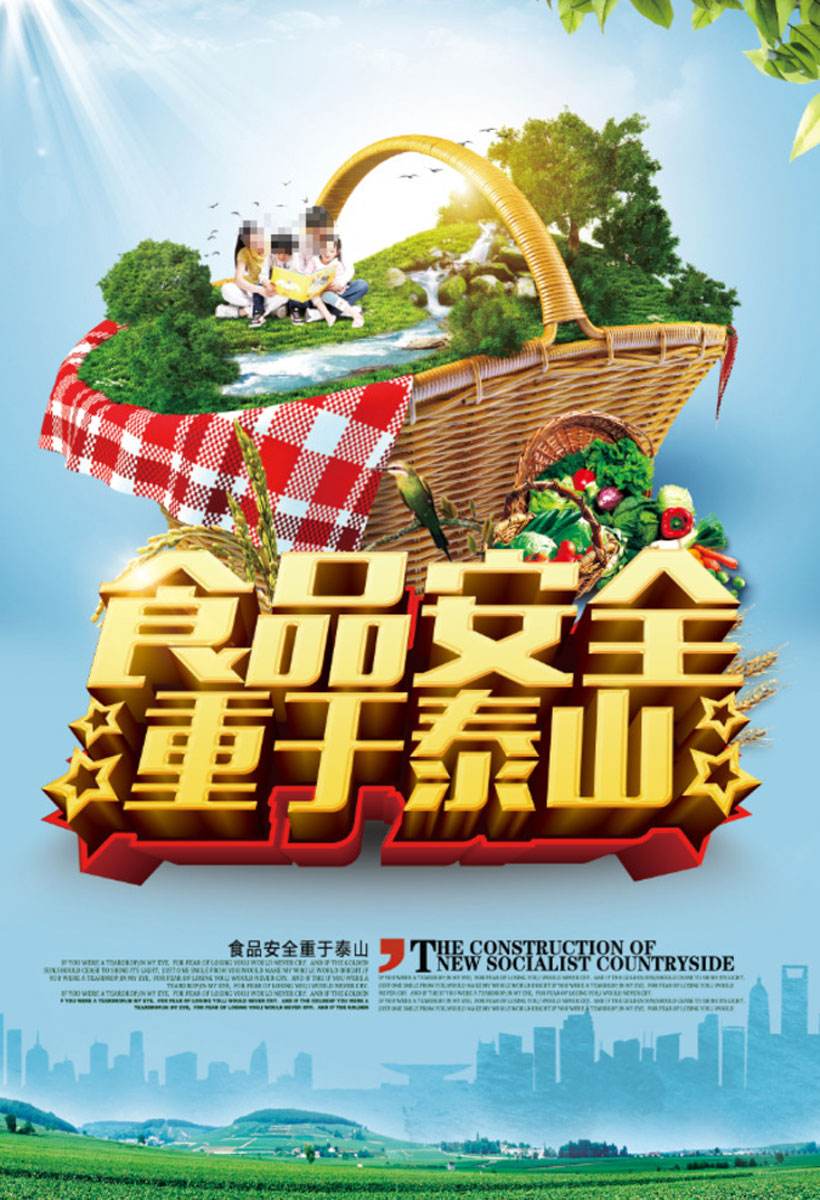 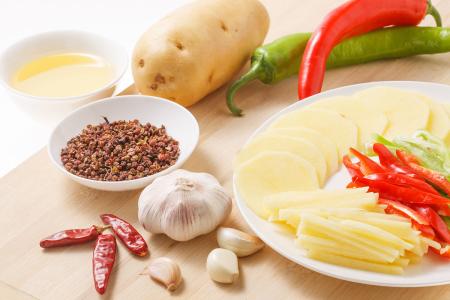 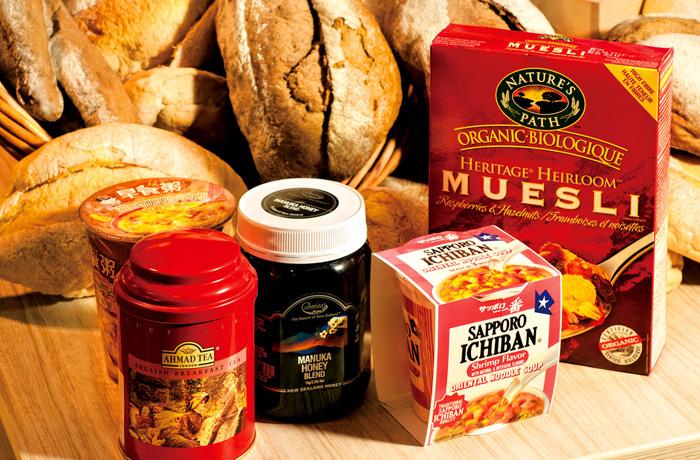 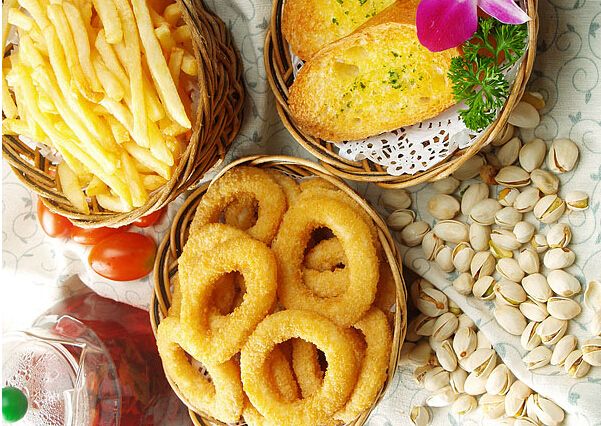 Portofolio 1
Portofolio 3
Product Detail :
Product Detail :
Product Detail :
Product Detail :
Created : Sep 12 2015, 
Photo by : Greg Gallery, Category : Interior Design, Client : Brianna Stacey
Created : Sep 12 2015, 
Photo by : Greg Gallery, 
Category : Interior Design, 
Client : Brianna Stacey
Created : Sep 12 2015, 
Photo by : Greg Gallery, 
Category : Interior Design, 
Client : Brianna Stacey
Created : Sep 12 2015, 
Photo by : Greg Gallery, 
Category : Interior Design, 
Client : Brianna Stacey
Portofolio 4
Portofolio 2
演讲结束语最常用的方式，就是用极其精练的语言，总结收拢全篇的主要内容，概括和强化主题思想。这种结尾，扼要地总结演讲内容，能起到提醒、强调的作用，给听众留下完整的总体印象。除非演讲非常简短，否则建议你在结尾中清晰陈述你的主题和主要思想。
　　演讲者在演讲中，为了阐述自己的观点和主张，往往利用一切手段，从正面、反面和侧面等各个方面来进行分析和论证。到了结尾处，就应总结全篇，突出重点，深化主题。
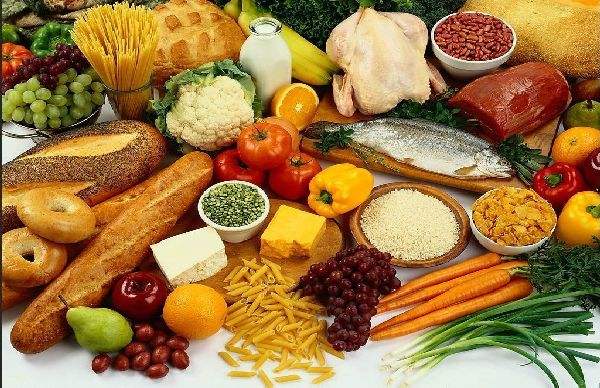 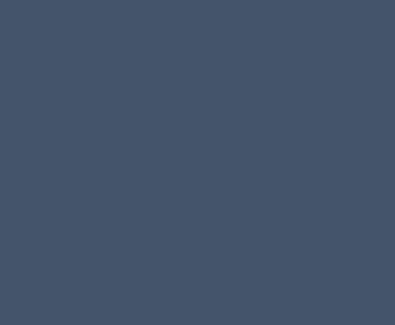 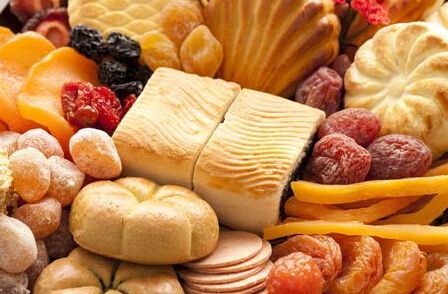 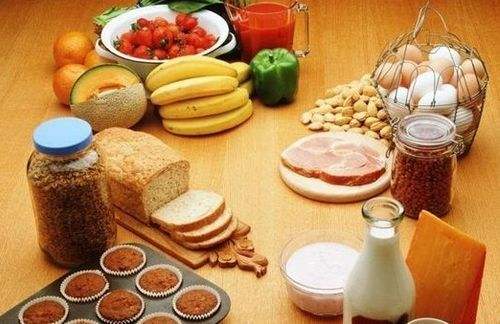 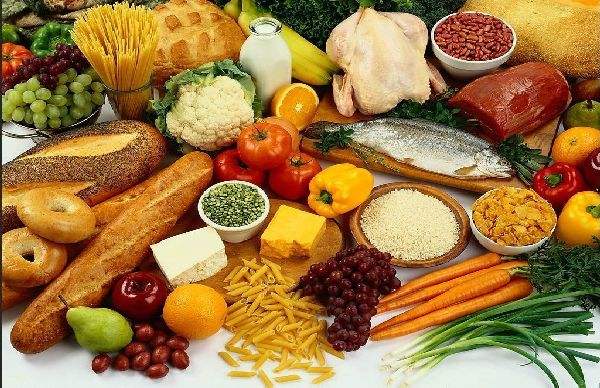 Stay With Us!
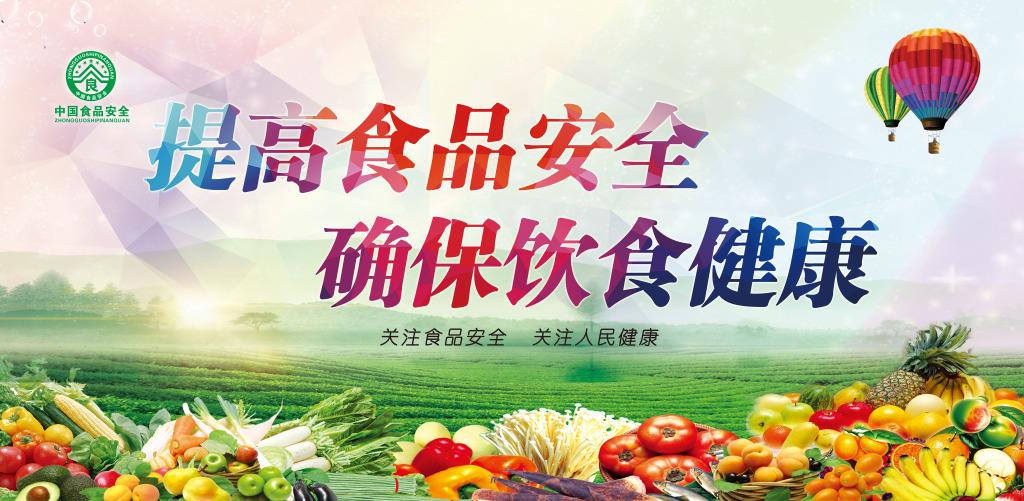 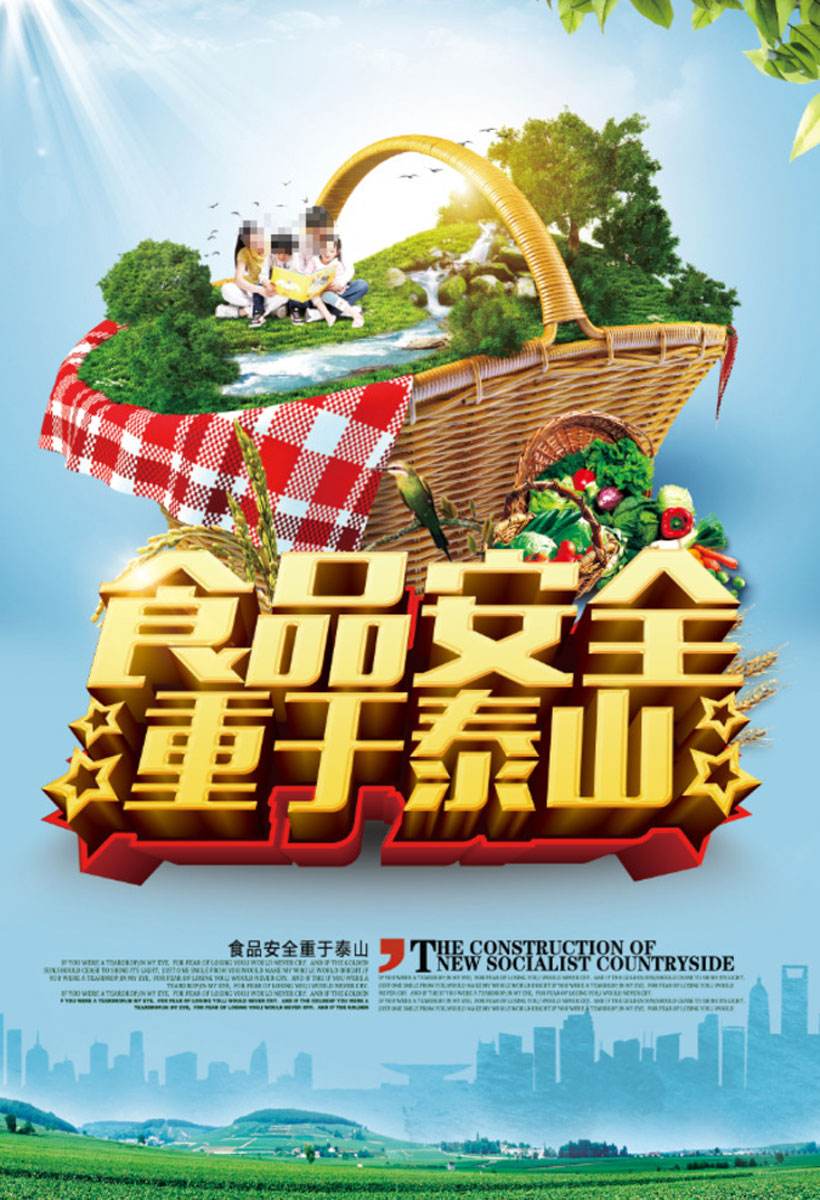 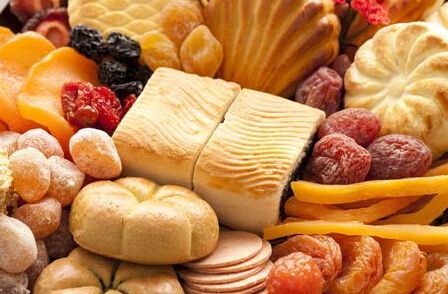 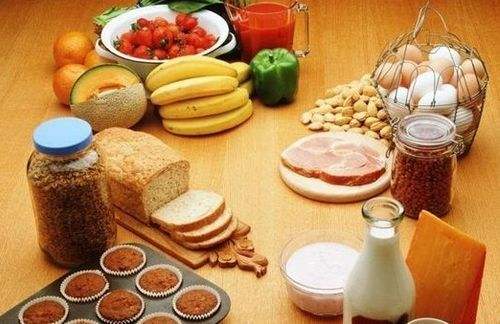 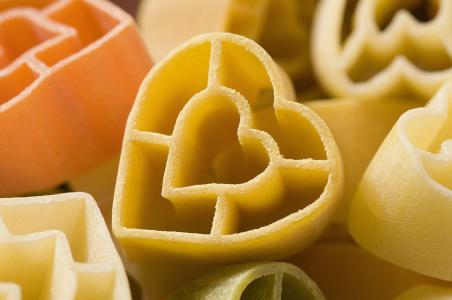 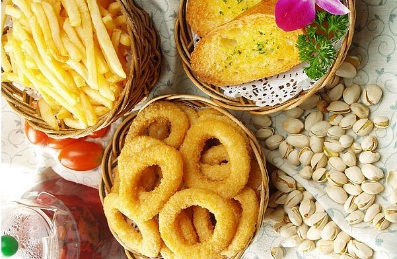 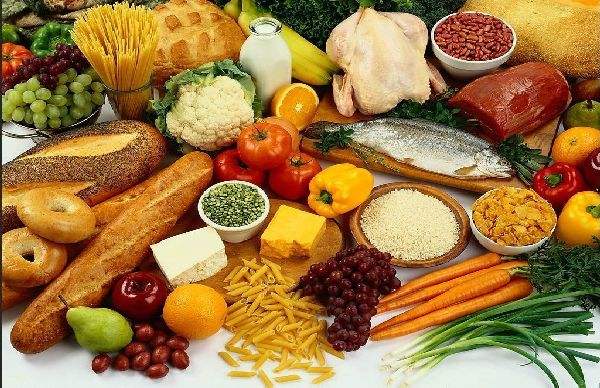 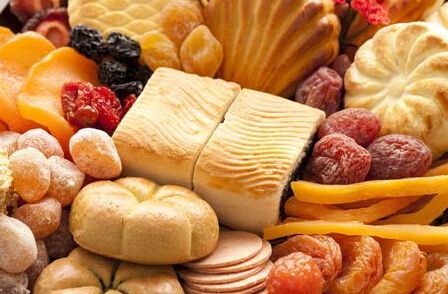 YOUR PORTFOLIO
Lorem ipsum dolor sit amet, consectetur teda adipiscing elit. Pellentesque consequat libero tempus felis ornare maximus khanhrau maxsam.
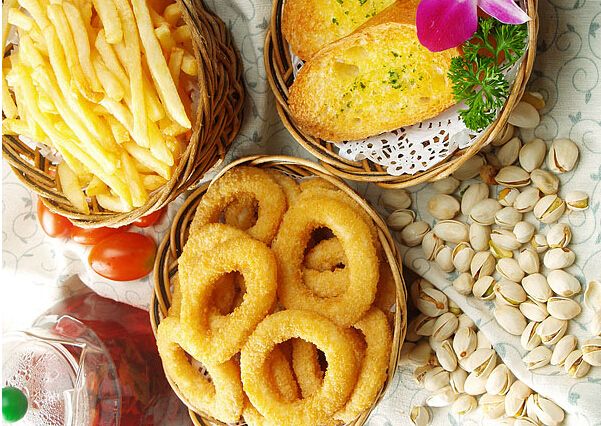 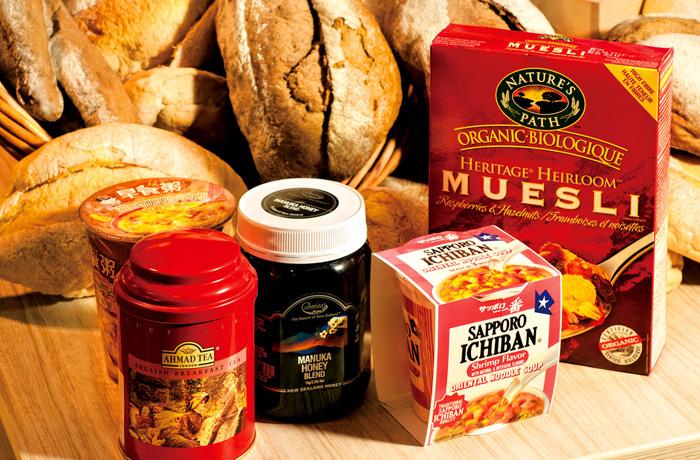 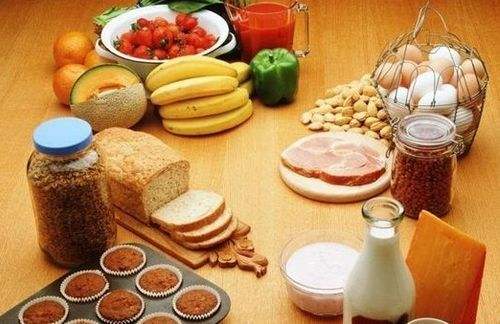 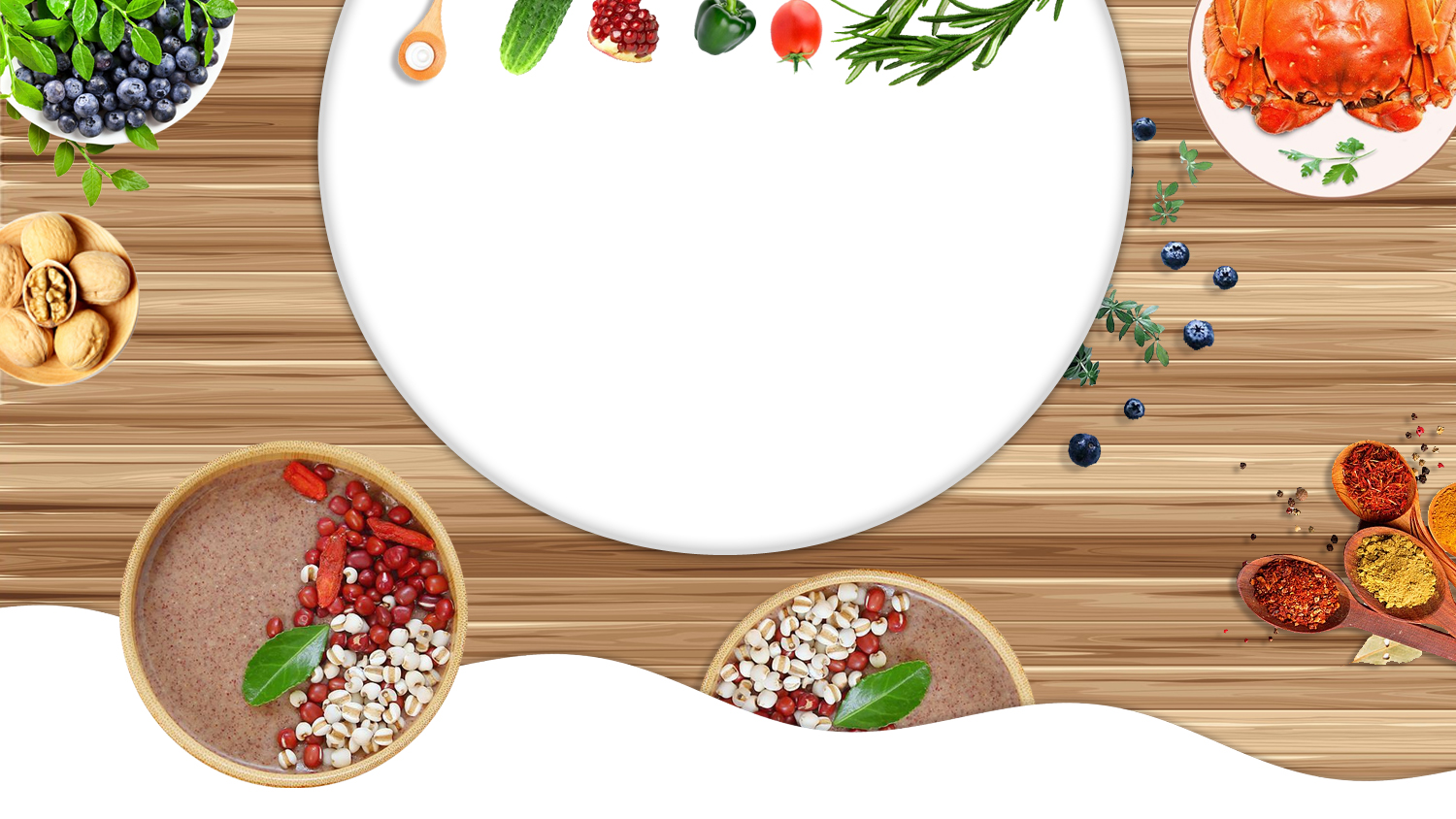 演示完毕 感谢观看
点击添加主要文字副标题
演讲人：千库网     演讲时间：XX年XX月